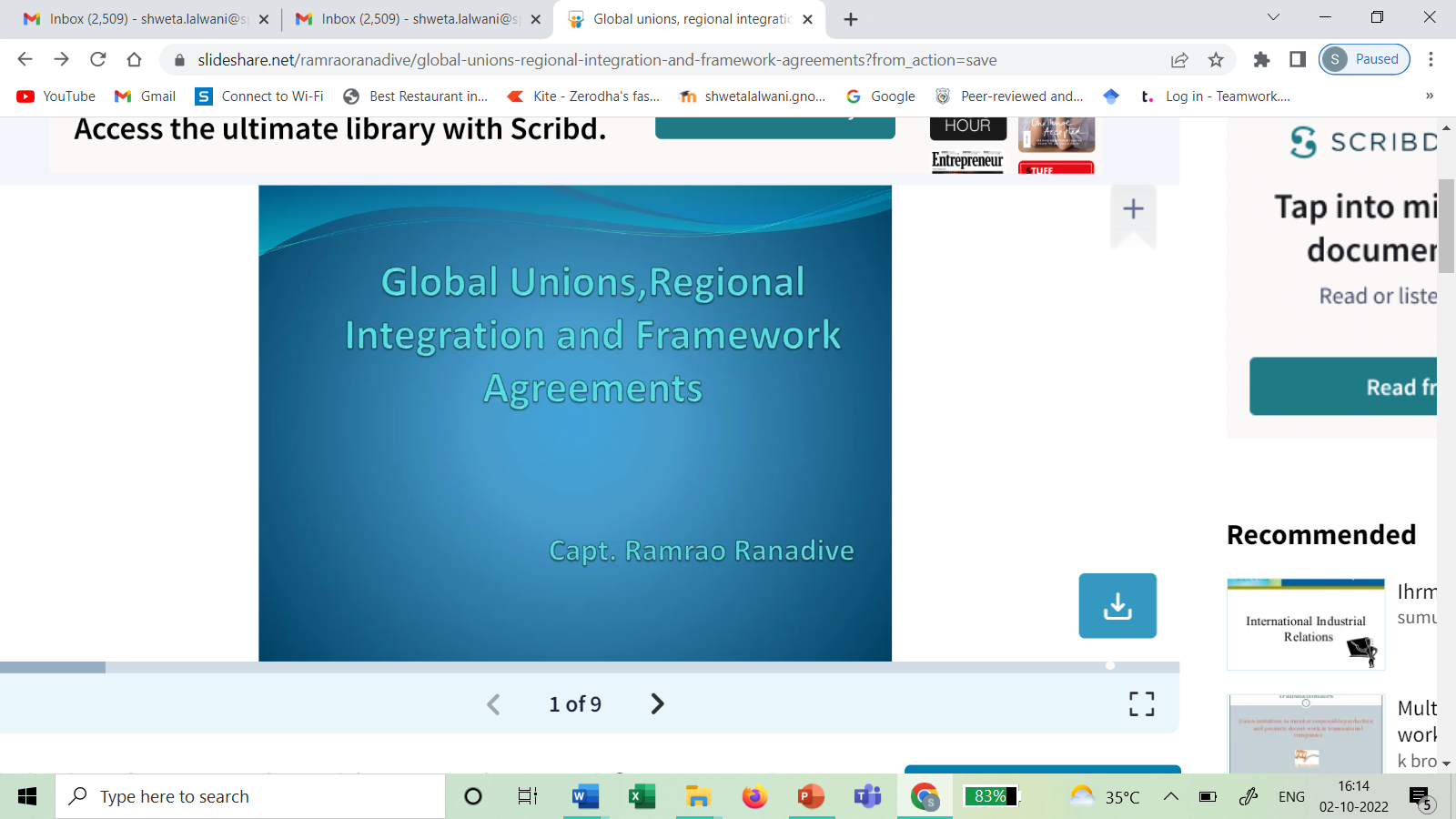 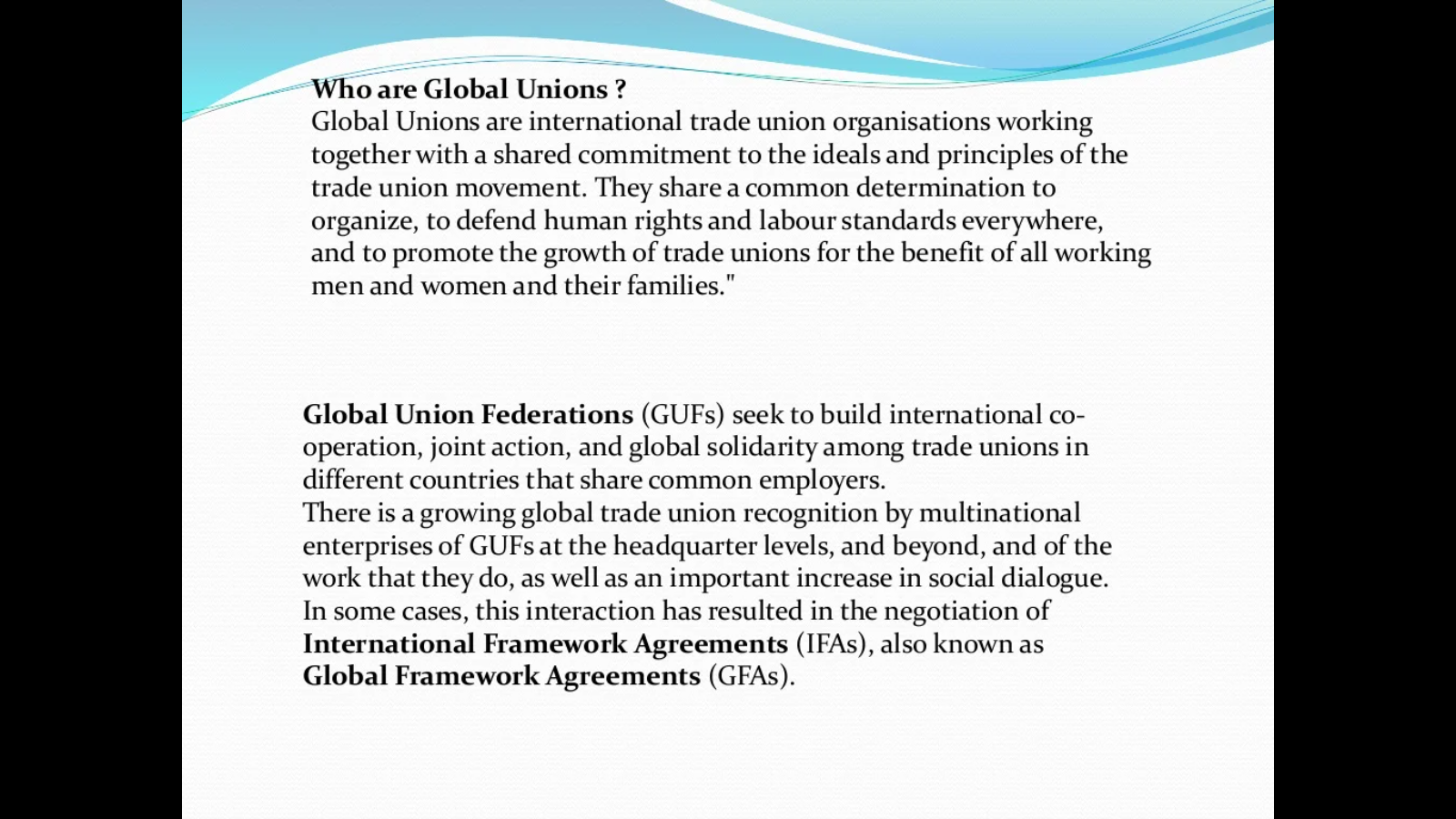 International workers federation Indian Unions
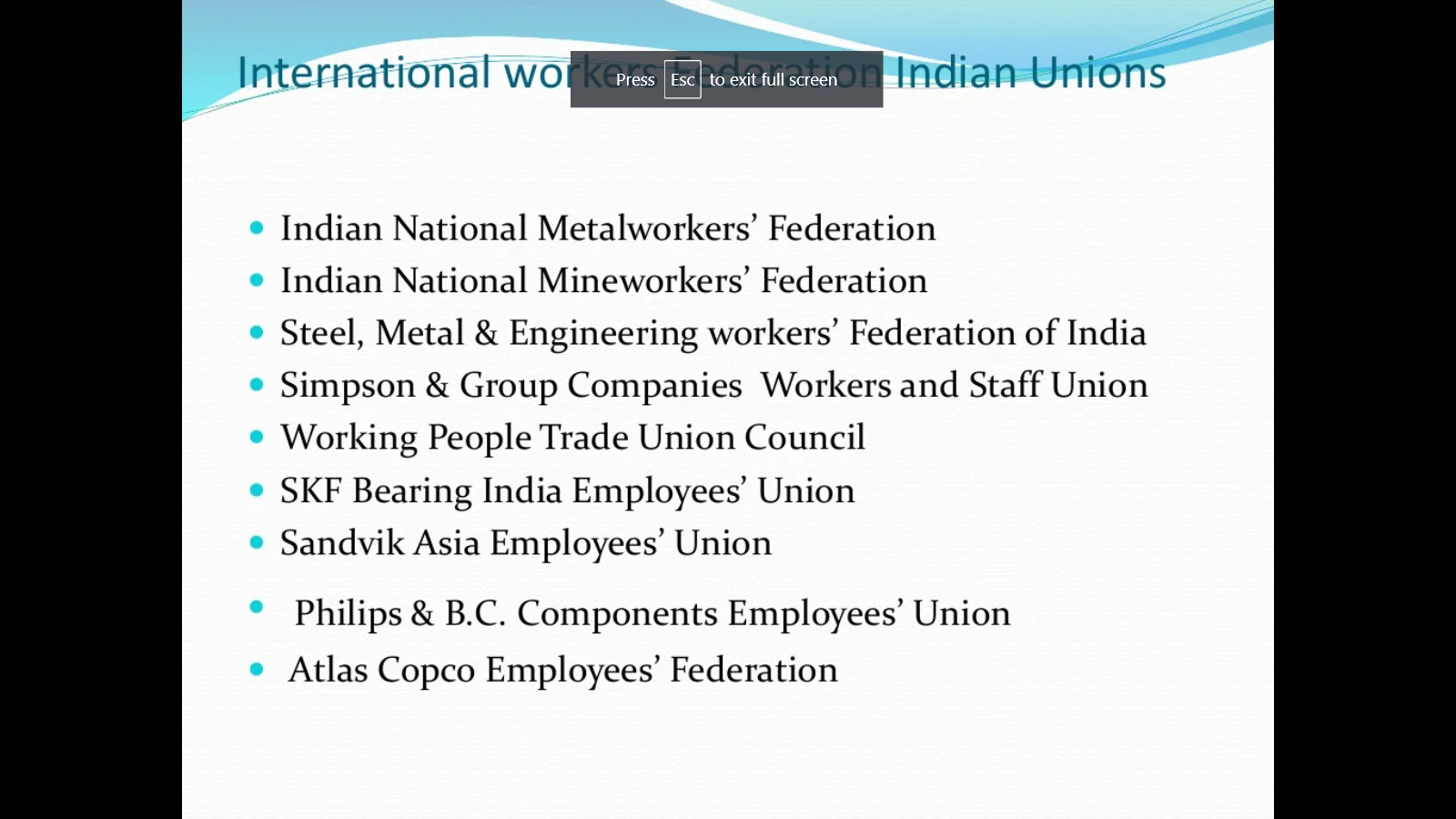 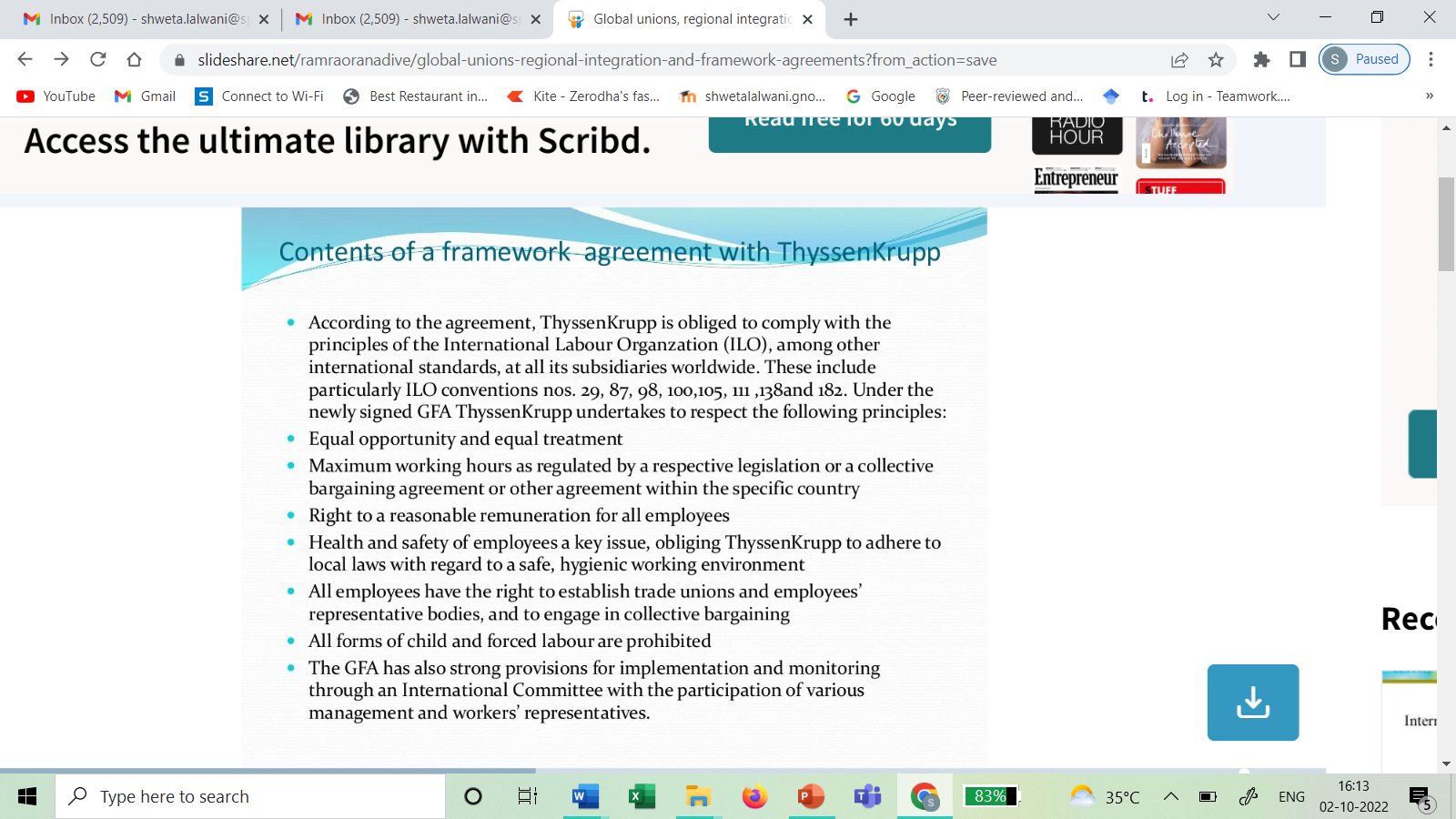 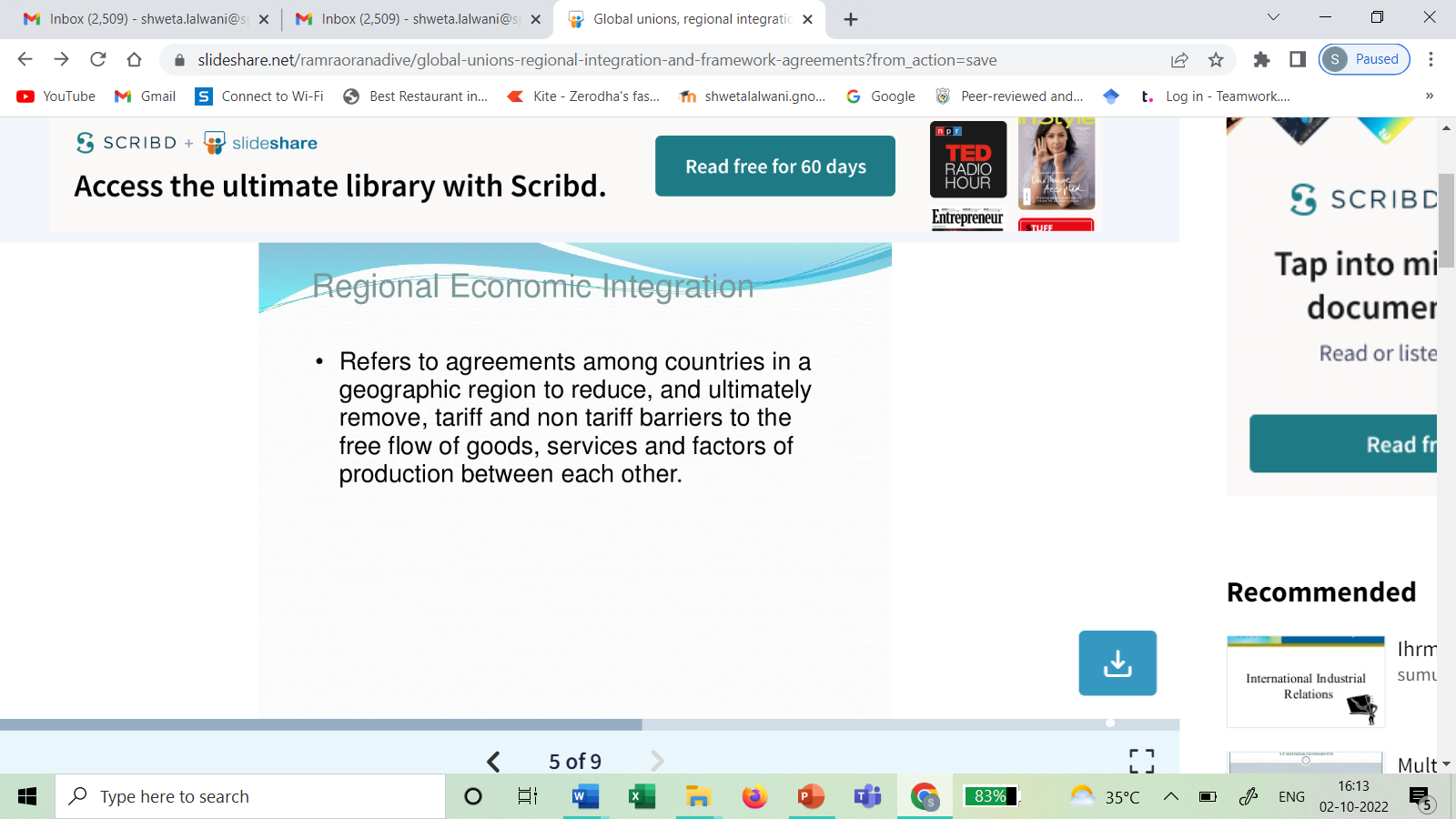 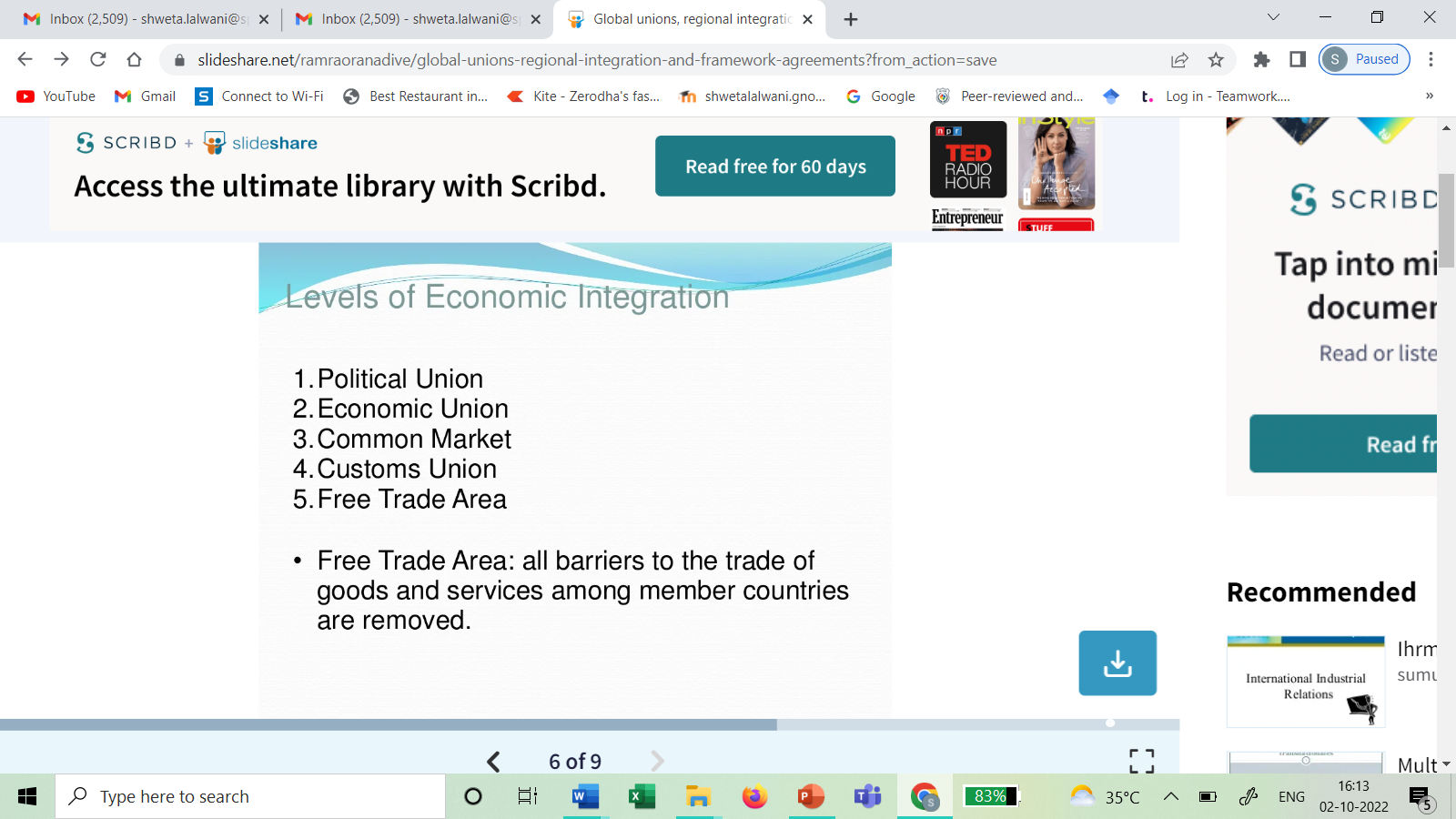 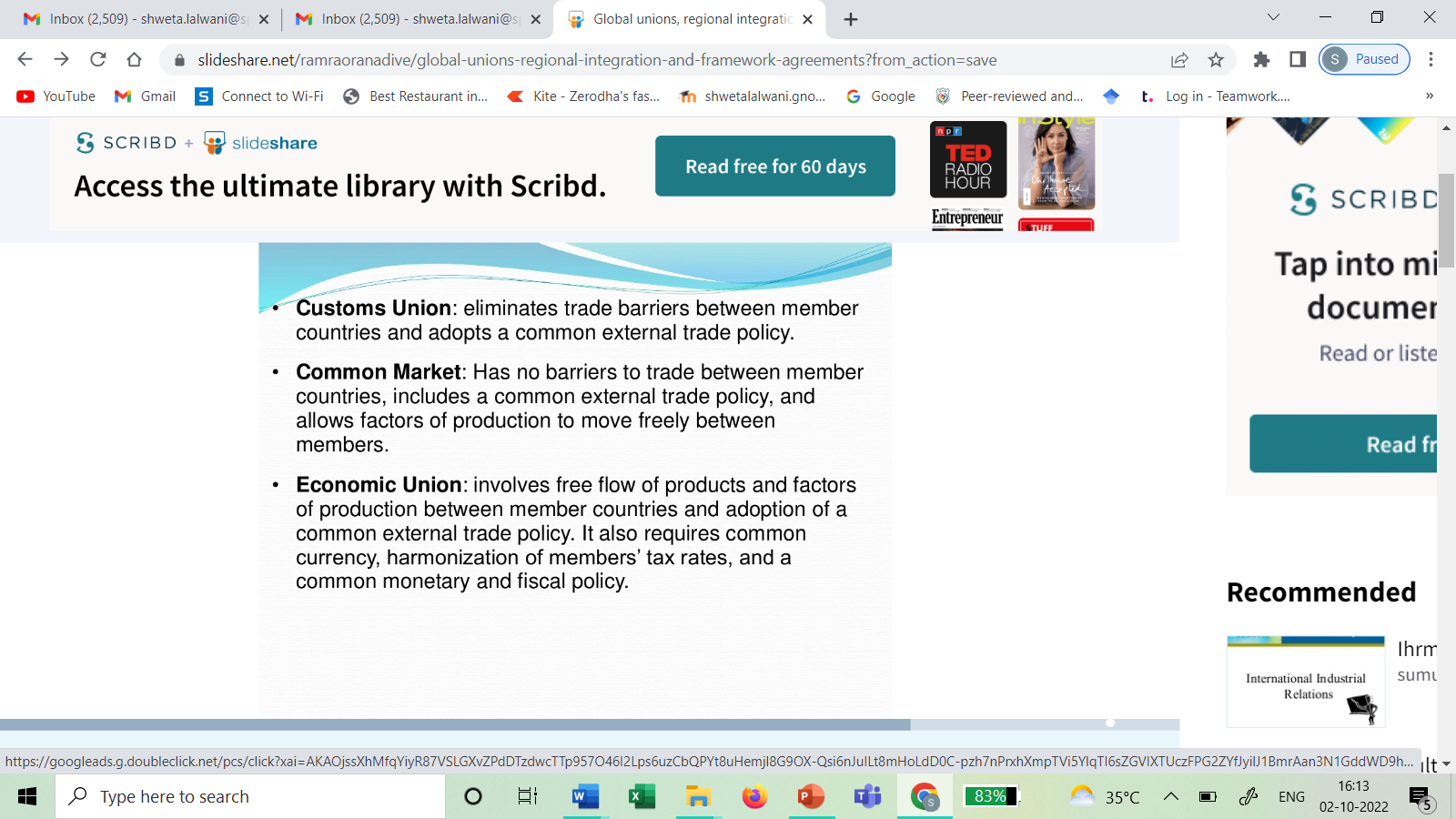 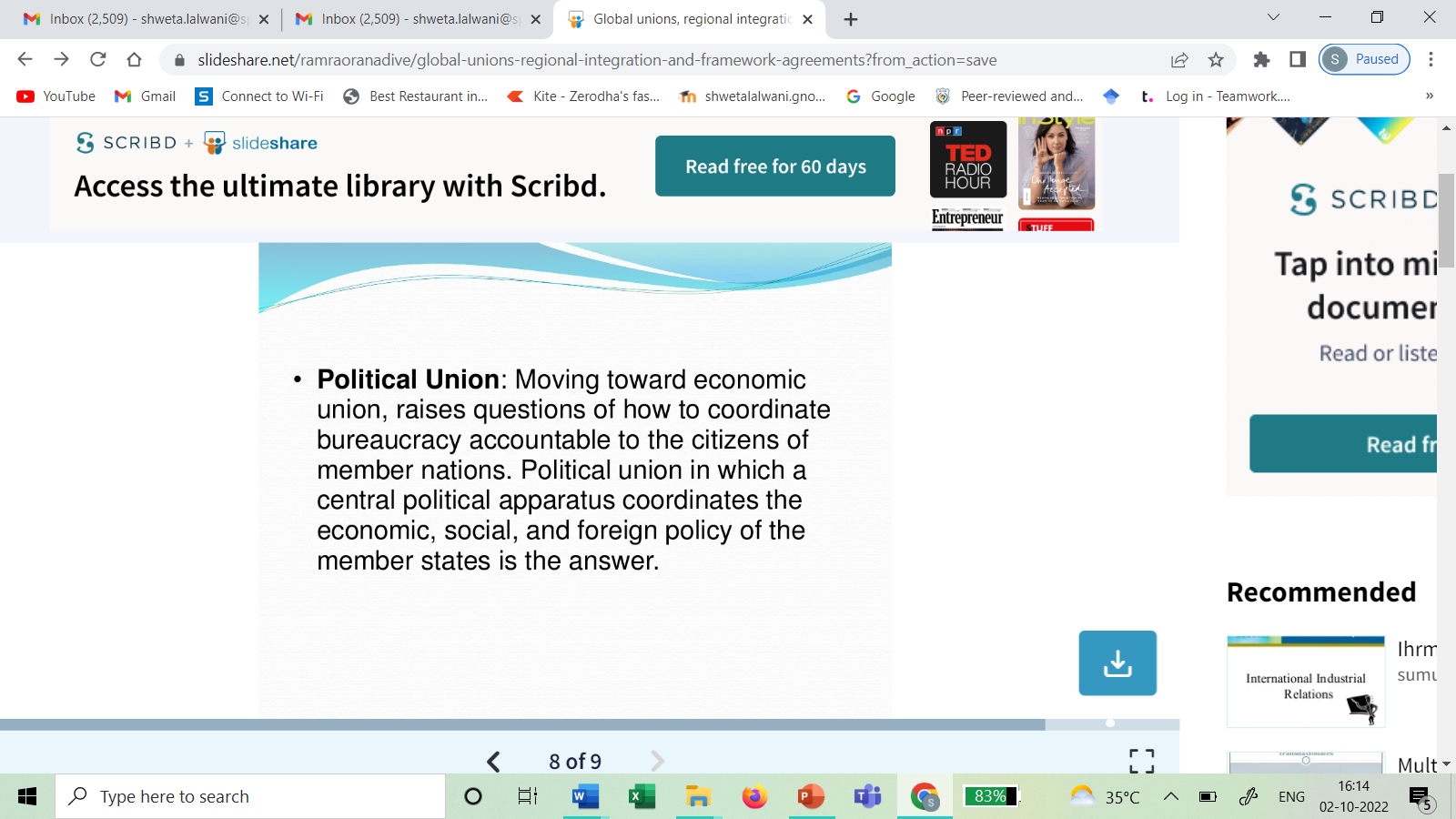 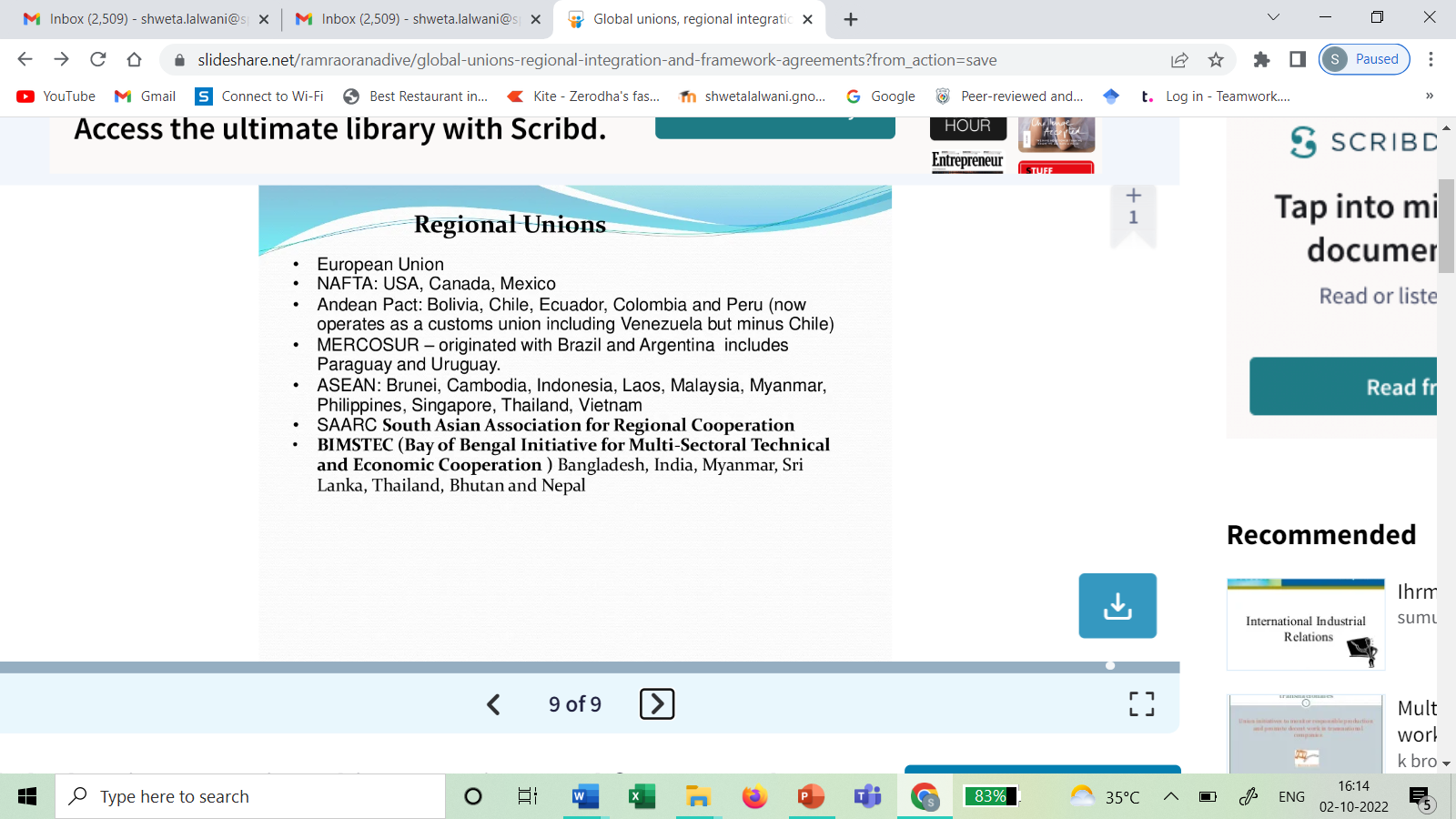 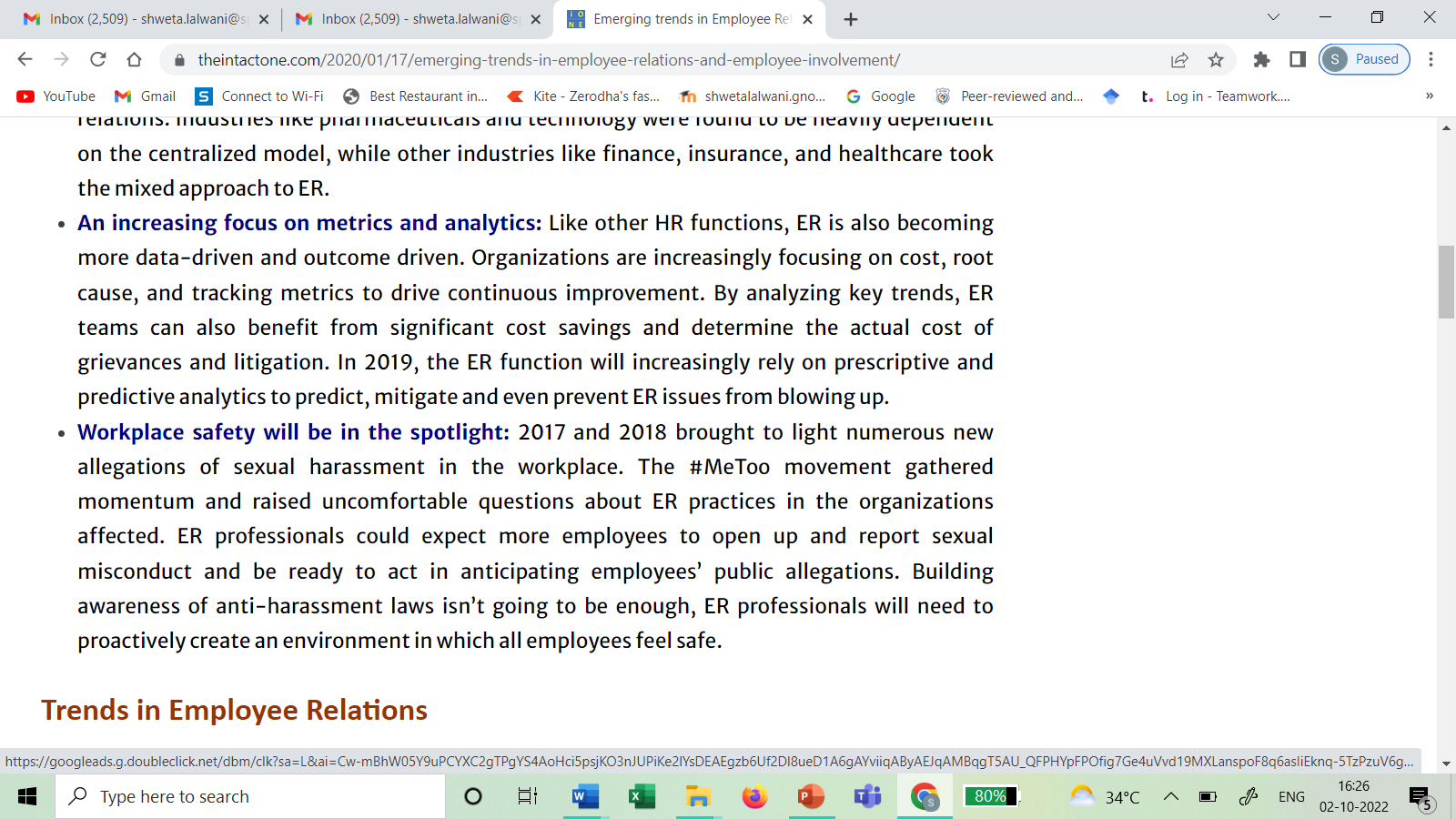 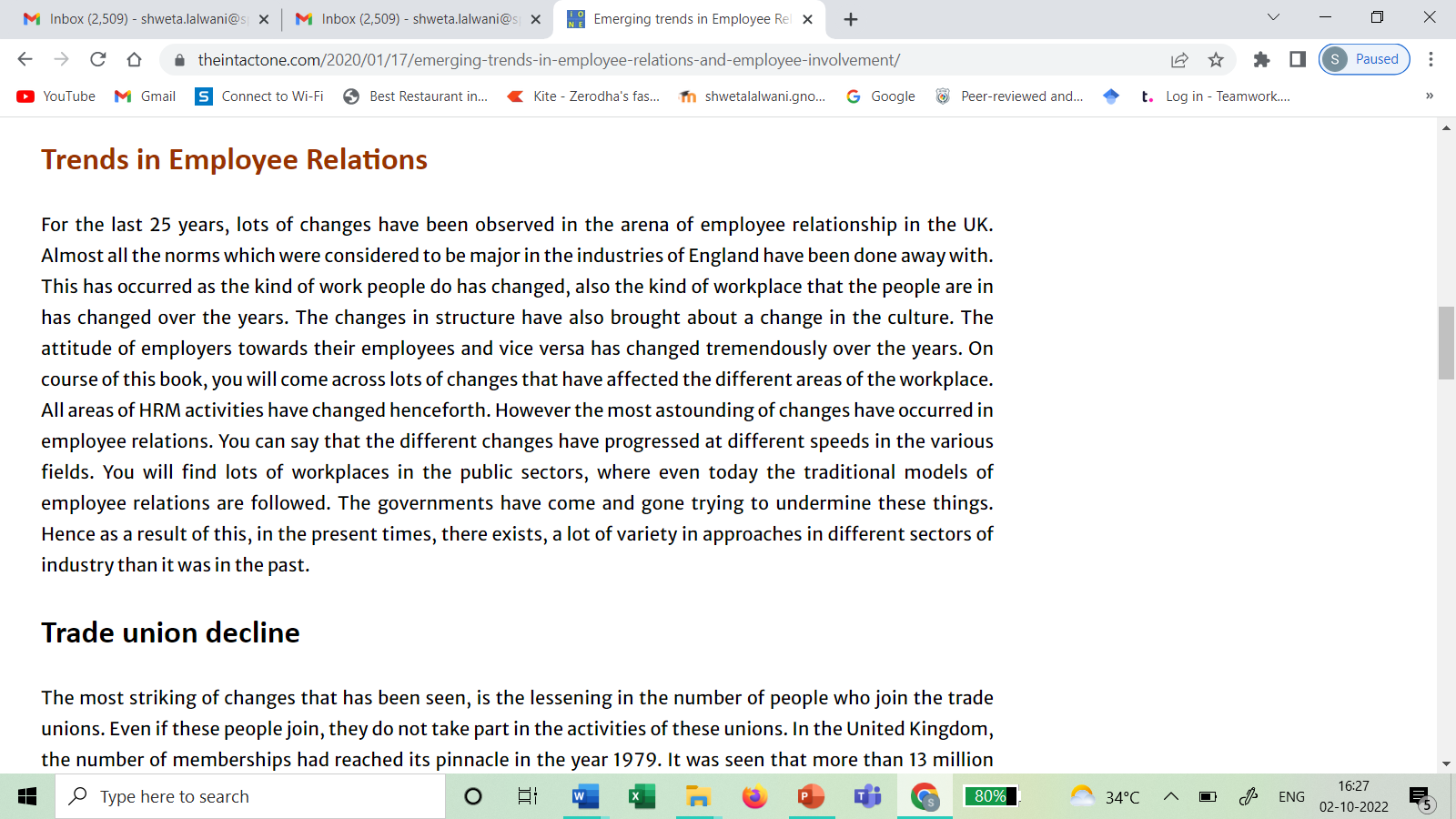 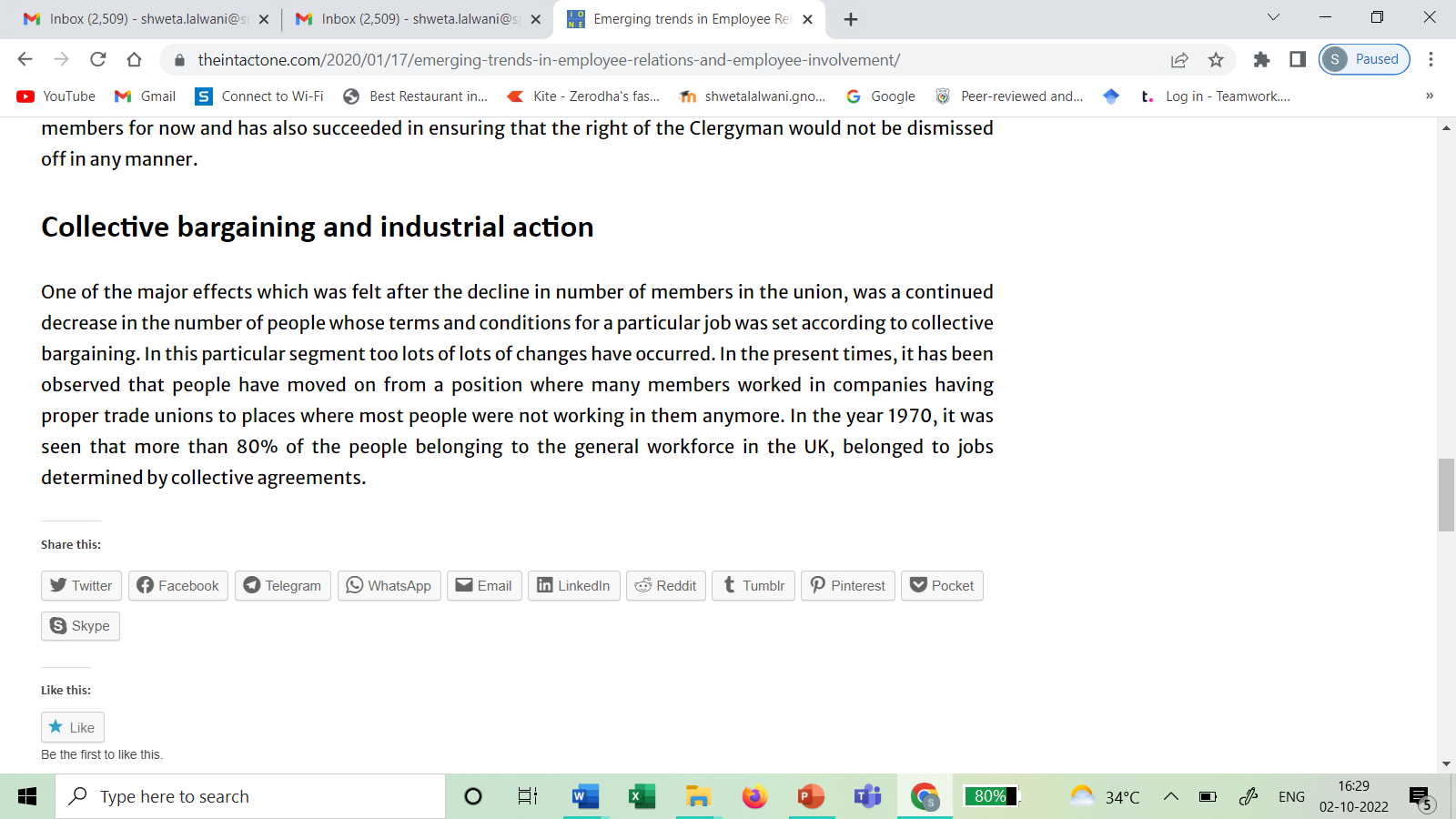